Неделя  английского  языка  в  нашей  школе.
Проходила  с  07 по 11 декабря  2015 года
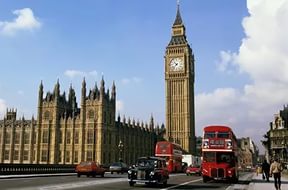 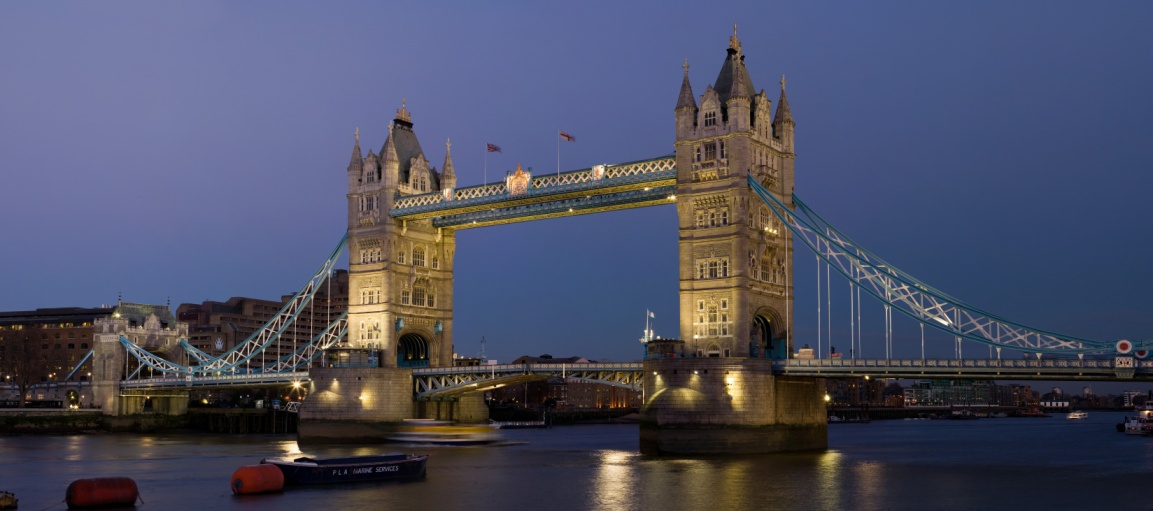 Открытый  урок «Американская телесемья» в 5-В классе.
Учитель  1 категории  Беленькая Л. В.
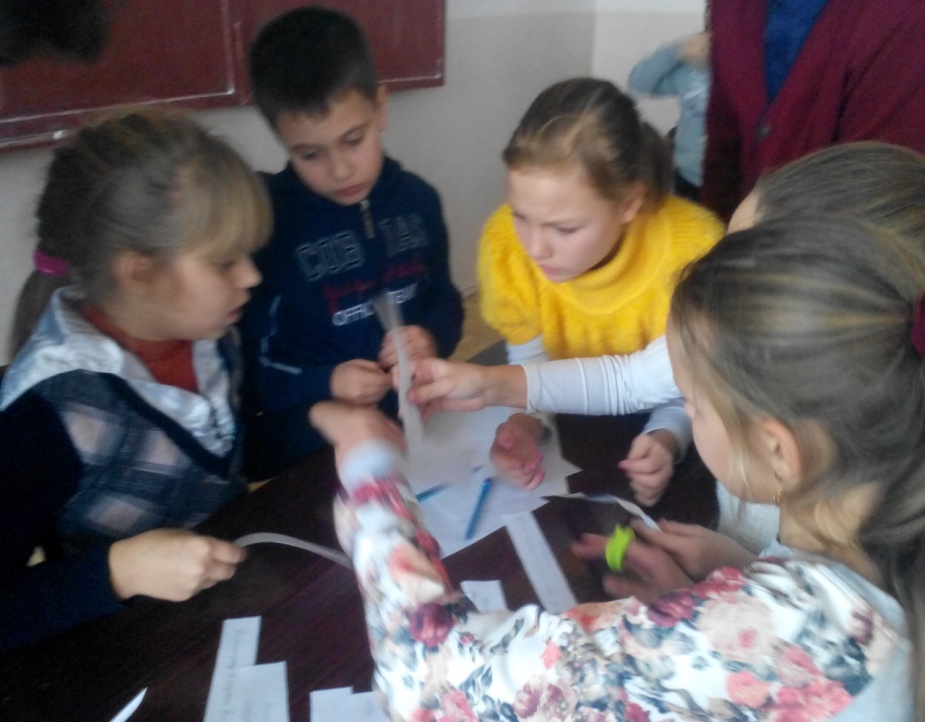 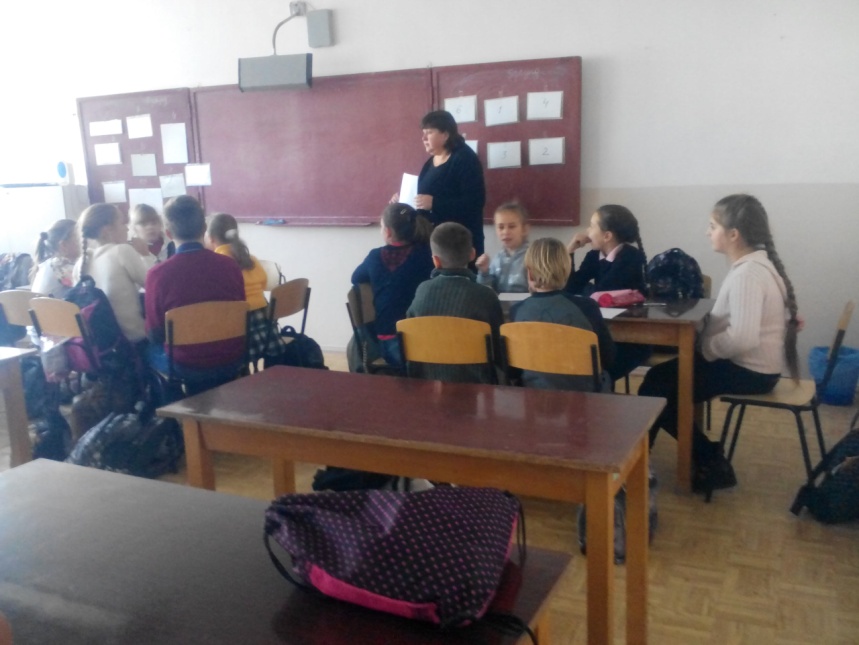 Открытое  мероприятие  «Брейн-  ринг»  в 5-Б и 5-В  классах
Организаторы  мероприятия- учителя английского  языка  Беленькая Л.В. и Чан Я. О.
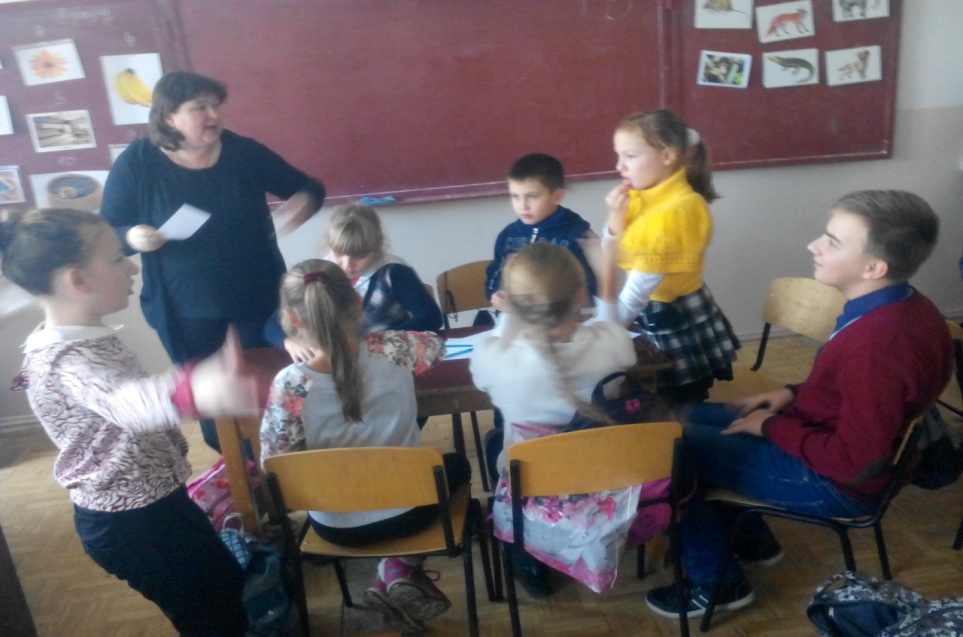 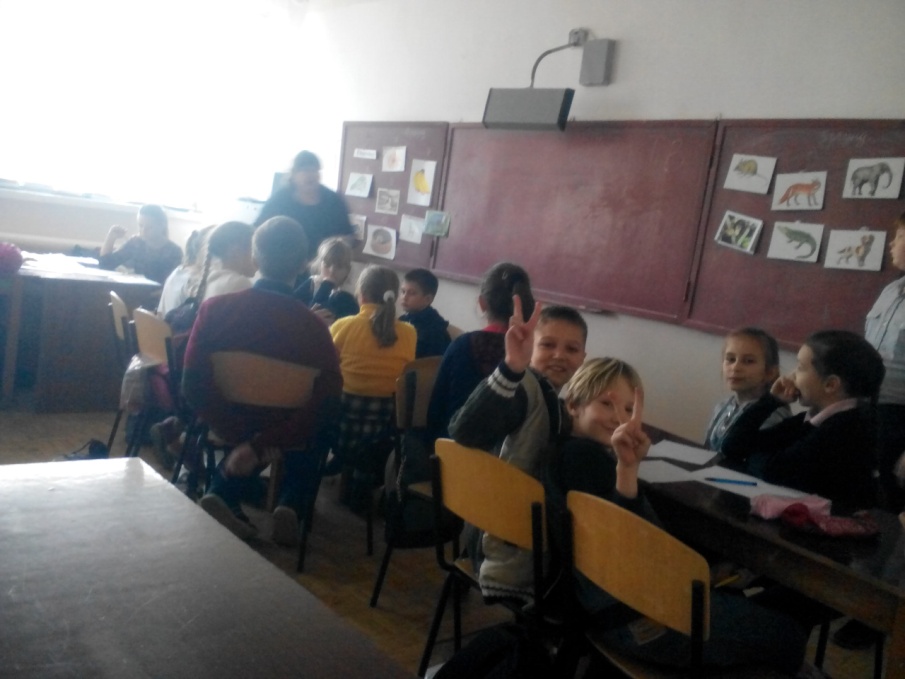 Открытый  урок «Кто есть кто?» в 5-Б классе.Учитель Чан Я. О.
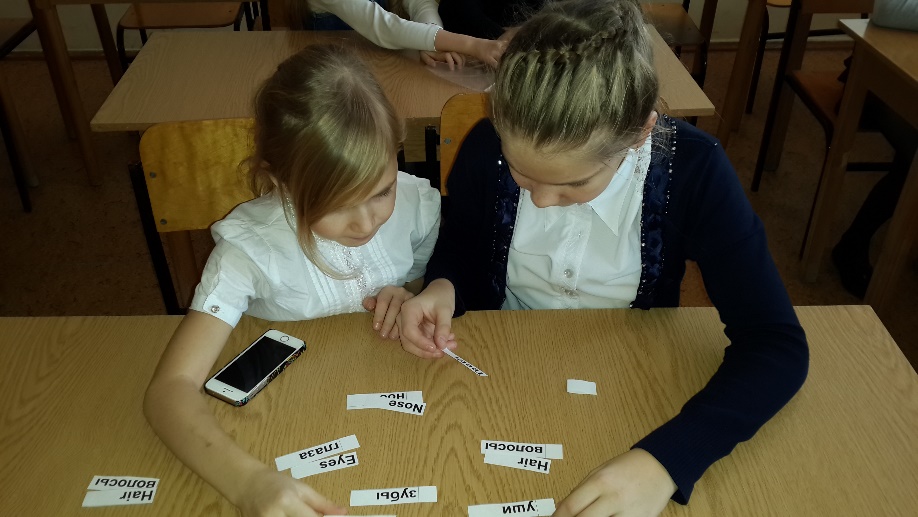 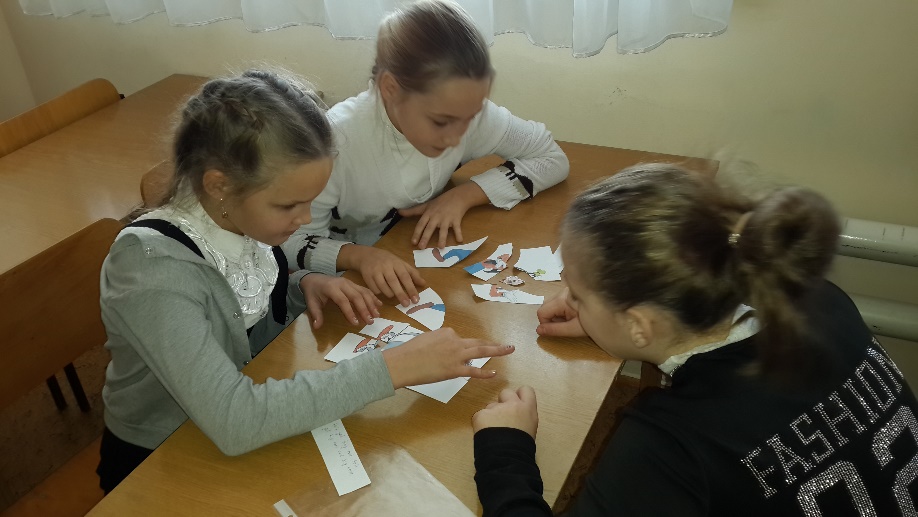 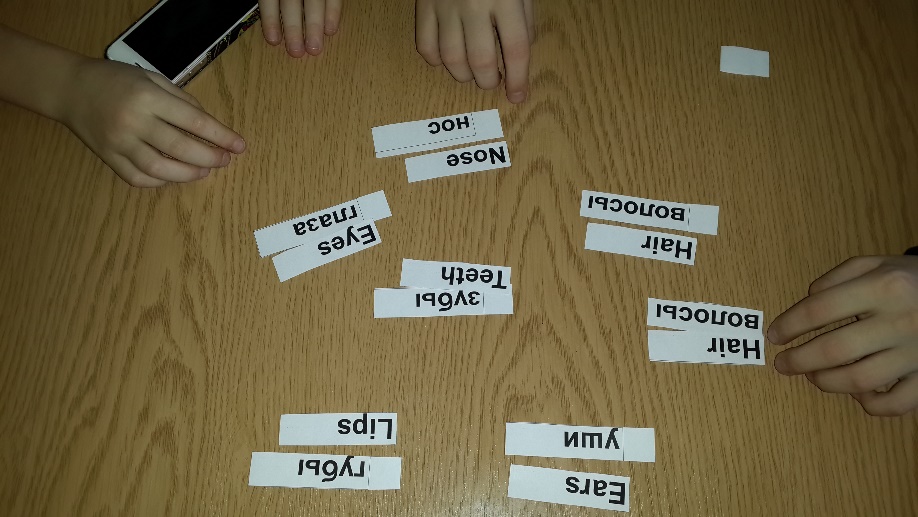 Открытый урок по теме «Что  нас ждет в будущем ?» в7-К классе учитель Подолян Б. В.
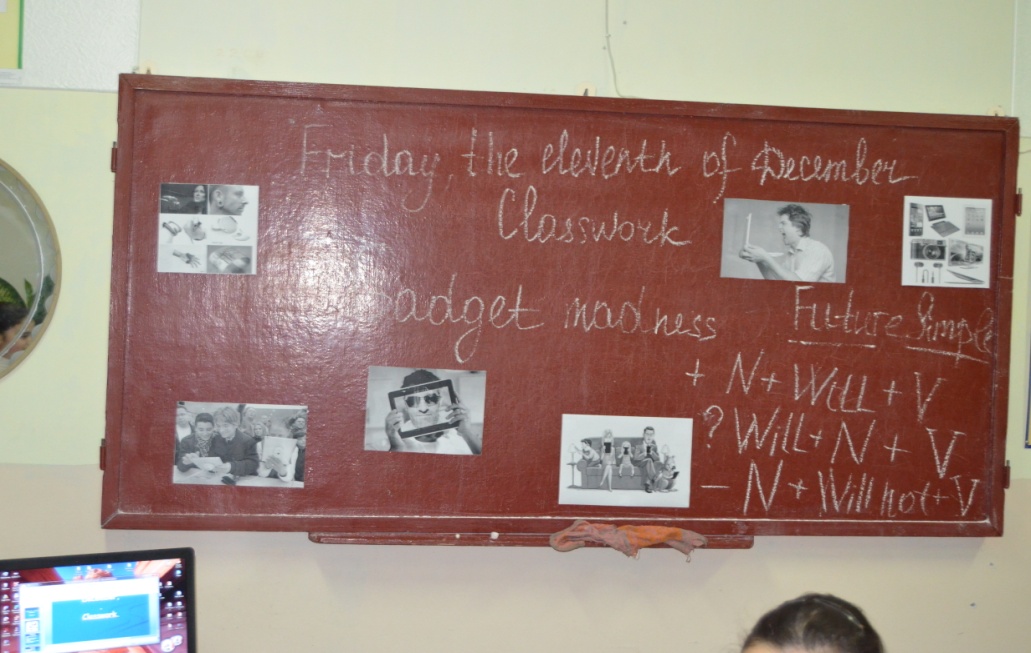 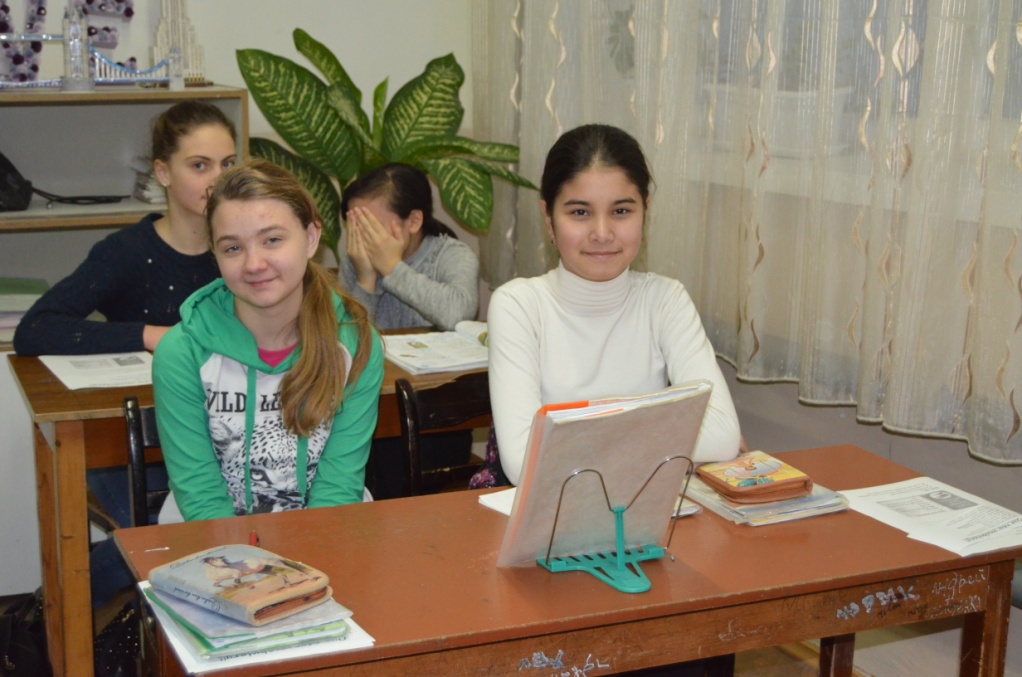 Открытый  урок по теме «Поколение высоких технологий» в 7-К классе учитель 1категории Песенко О.Н.
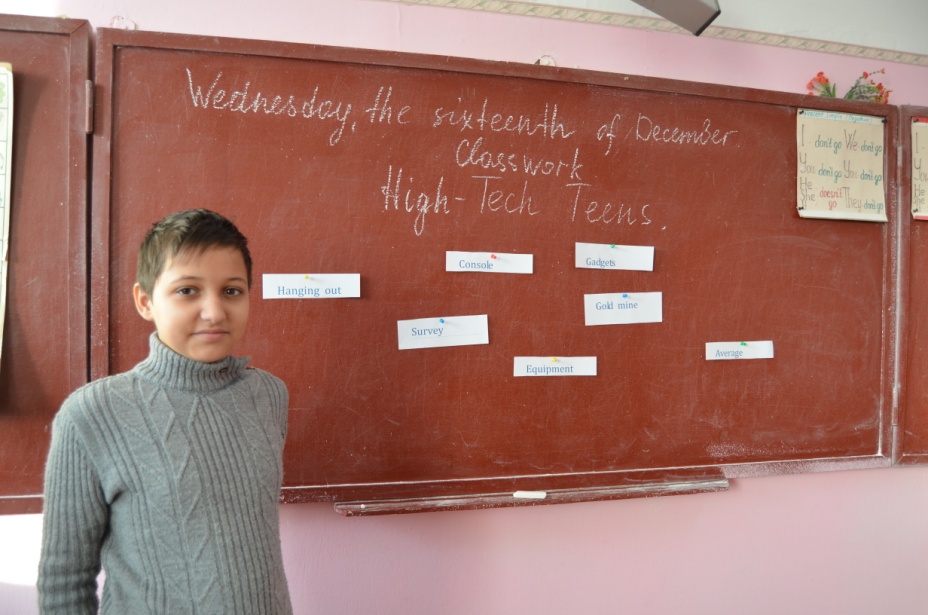 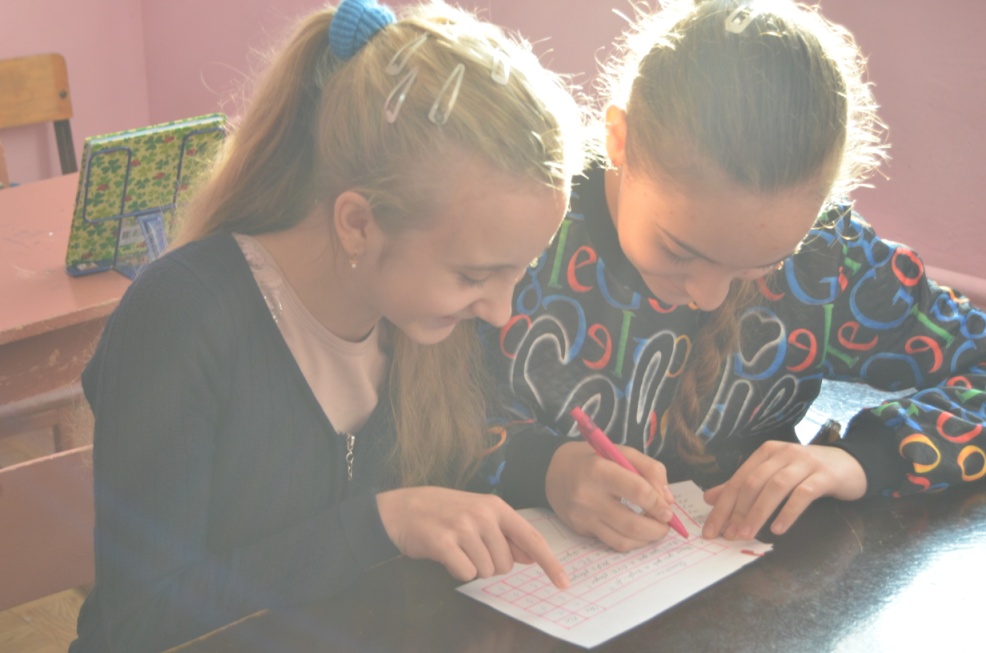 Открытое  мероприятие «Увлекательное путешествие в страну английского  языка»
Организаторы мероприятия учителя  английского языка Песенко О.Н.и Подолян Б.В.
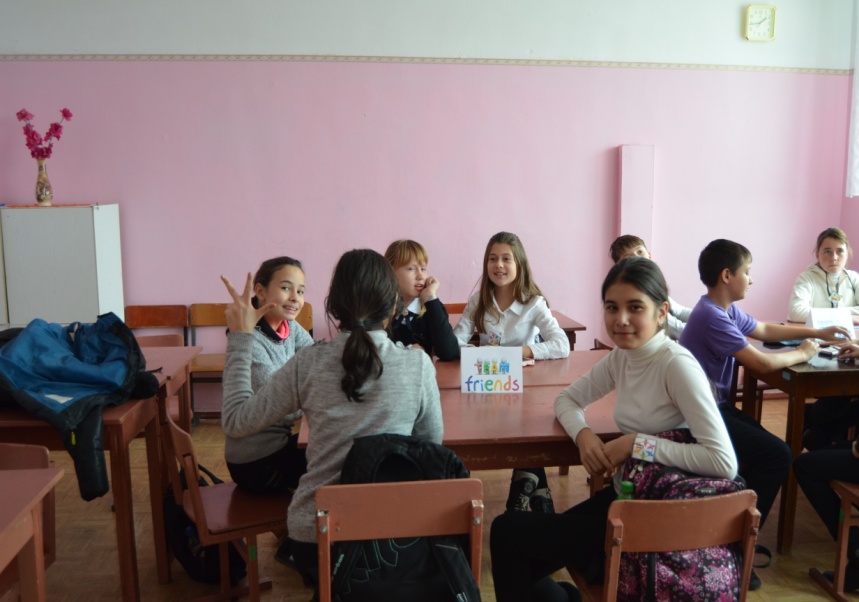 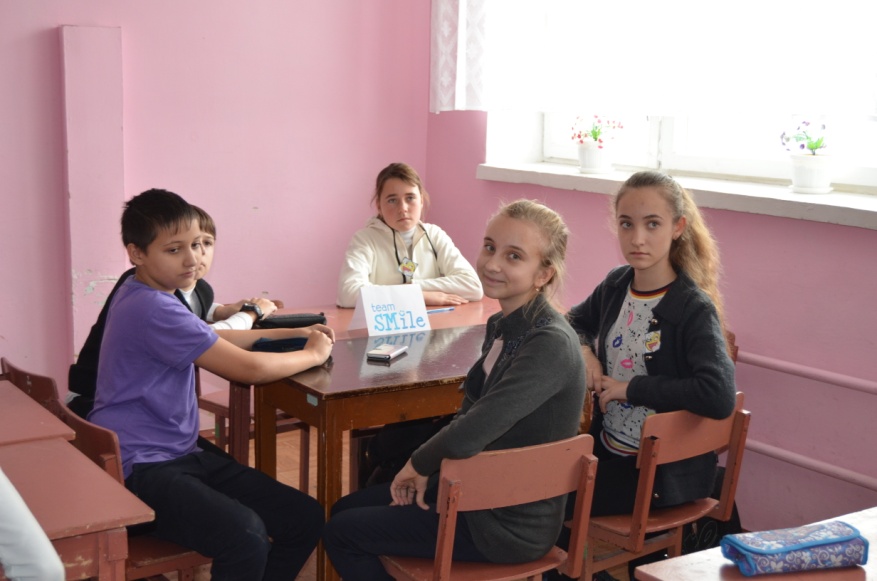 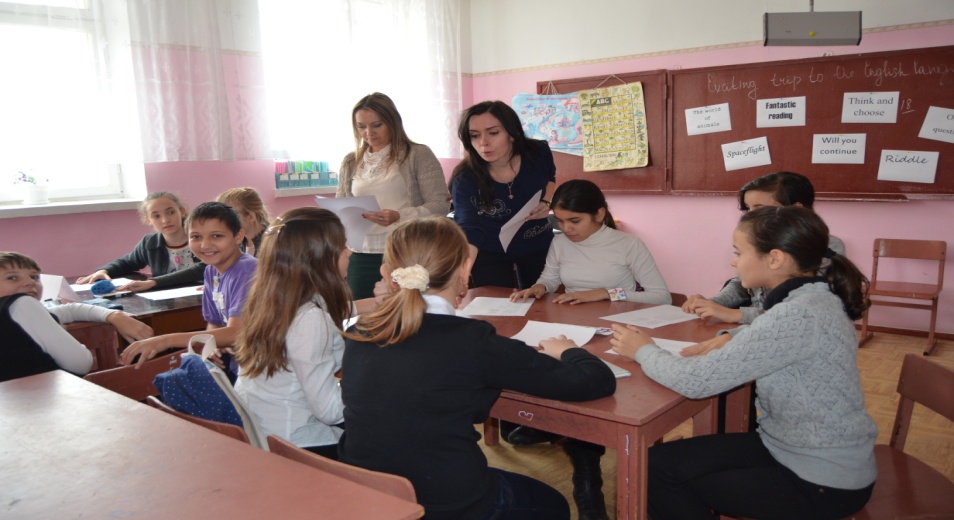